Timing & Algorithmic Complexity
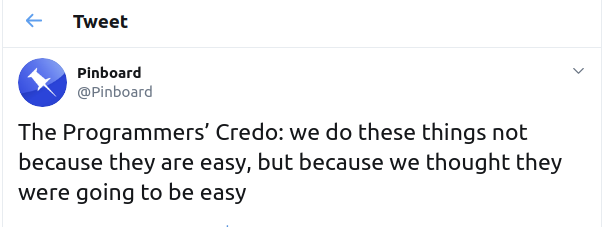 Sam Wolfson
CSE 120, Winter 2020
Administrivia
Portfolio Update 2 due tonight!
Tic-Tac-Toe due Friday
The focus of section this week
Check off or submit on Canvas
Quiz 4 on Friday
Living Computers Museum Report due Monday
Go this weekend if you haven’t yet!
TAs will post on Piazza about when they will be there.
Also in section this week: brainstorming final project ideas!
Section next week: Innovation Exploration Presentations
Innovation Exploration
Explore a topic in the broad field of computing and its implications on society. 
You will give a 3-5-minute presentation aimed at teaching others about a computing-related innovation that is interesting to you, including:
Purpose
Effects & Impacts
Technical Aspects
You will have a large degree of freedom concerning the topic of your presentation and you will be presenting to the rest of the class on March 3 or March 5 during section.
Collaboration Expectations
In this course, we did not give a strong definition of the line between collaboration and cheating.
Compared to other CSE courses, we have been very relaxed about what constitutes cheating.
Here, we really want to encourage collaboration.
Particularly in courses that count for admission (CSE 14x) you will need to be more cognizant.
As a general rule: you should discuss high-level concepts and ideas with your classmates, but you shouldn’t be sharing specific lines of code.
[Speaker Notes: Just an FYI if you plan to continue further with CS
Unfortunately, the competitiveness of CSE makes cheating very tempting in 14x courses
The line can be difficult to find and we understand that
But know that if you continue further in CS, you’ll need to ensure that you aren’t close to it]
Outline
What is algorithm analysis?
How can we compare how long algorithms take?
How can we “formalize” how long an algorithm takes?
How can we optimize our algorithms?
Reprise: Algorithm Correctness
Correctness is probably the most important aspect by which we can analyze algorithms.
An algorithm is considered correct if, for every input, it:
returns the correct output,
doesn’t run forever, and
doesn’t cause an error.
Incorrect algorithms could run forever, or crash, or not return the correct answer.
Algorithm Analysis: Timing
One way to analyze algorithms: computation time
How long does it take to run and finish its job?
We can use this to compare efficiency of two different algorithms that solve the same task. 
Example: multiple ways to sort a list

But how can we measure time?
Counting in your head
With a stopwatch
Within the program itself
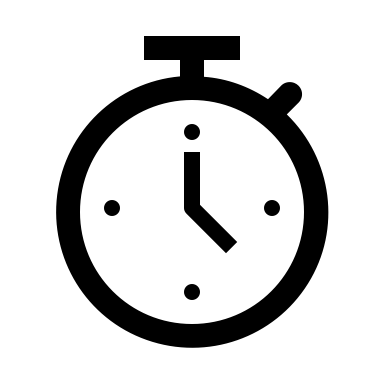 Timing in Processing
The function millis() returns the number of milliseconds since starting your program (as an int).
To start timing, call and store the value in a variable:int startTime = millis();
Call again after your function is complete, and subtract:void draw() {      int startTime = millis();  computeSomething();      int totalTime = millis() - startTime;      println(“Took “ + totalTime + “ ms”);      noLoop();}
Outline
What is algorithm analysis?
How can we compare how long algorithms take?
How can we “formalize” how long an algorithm takes?
How can we optimize our algorithms?
Algorithm Example: Fibonacci
[Speaker Notes: Fibonacci demo here]
Comparison: Fibonacci
One of our Fibonacci functions seemed a lot faster than the other one – why?
Let’s look at a more concrete way to figure it out.

We can analyze time without ever getting out millis(), just by reasoning our way through an algorithm!
Outline
What is algorithm analysis?
How can we compare how long algorithms take?
How can we “formalize” how long an algorithm takes?
How can we optimize our algorithms?
How To Analyze Algorithmic Time
Silly Example Function: SumPlus1
Input: an array of ints
Output: the sum of all ints in the array, plus 1
Code: SumPlus1int sumPlus1(int[] array) {  int sum = 0;  int i = 0;  while (i < array.length) {    sum = sum + array[i];    i = i + 1;  }  sum = sum + 1;  return sum; }
[Speaker Notes: Let’s start with a silly example.]
How To Analyze Algorithmic Time
Cost: the amount of time it takes to do something.
The cost of a “simple” line of code (i.e., no function calls or loops) is 1 “time.”int z = x + y;  // cost: 1
The cost of a loop is the cost of all the lines of code inside of it, multiplied by the number of times it loops.int i = 0;while (i < n) {  // cost: 2 * n    int x = 3;  // cost: 1    i = i + 1;  // cost: 1}
The cost of a function is the sum of the cost of all the lines of code within the function.
Analysis of SumPlus1
int sumPlus1(int[] array) {  int sum = 0;  int i = 0;  while (i < array.length) {    sum = sum + array[i];    i = i + 1;  }  sum = sum + 1;  return sum; }
Cost: 1
Cost: 1
Cost: 1
Loop Cost:2 * array.length
Cost: 1
Cost: 1
Cost: 1
Analysis of SumPlus1
Time Complexity
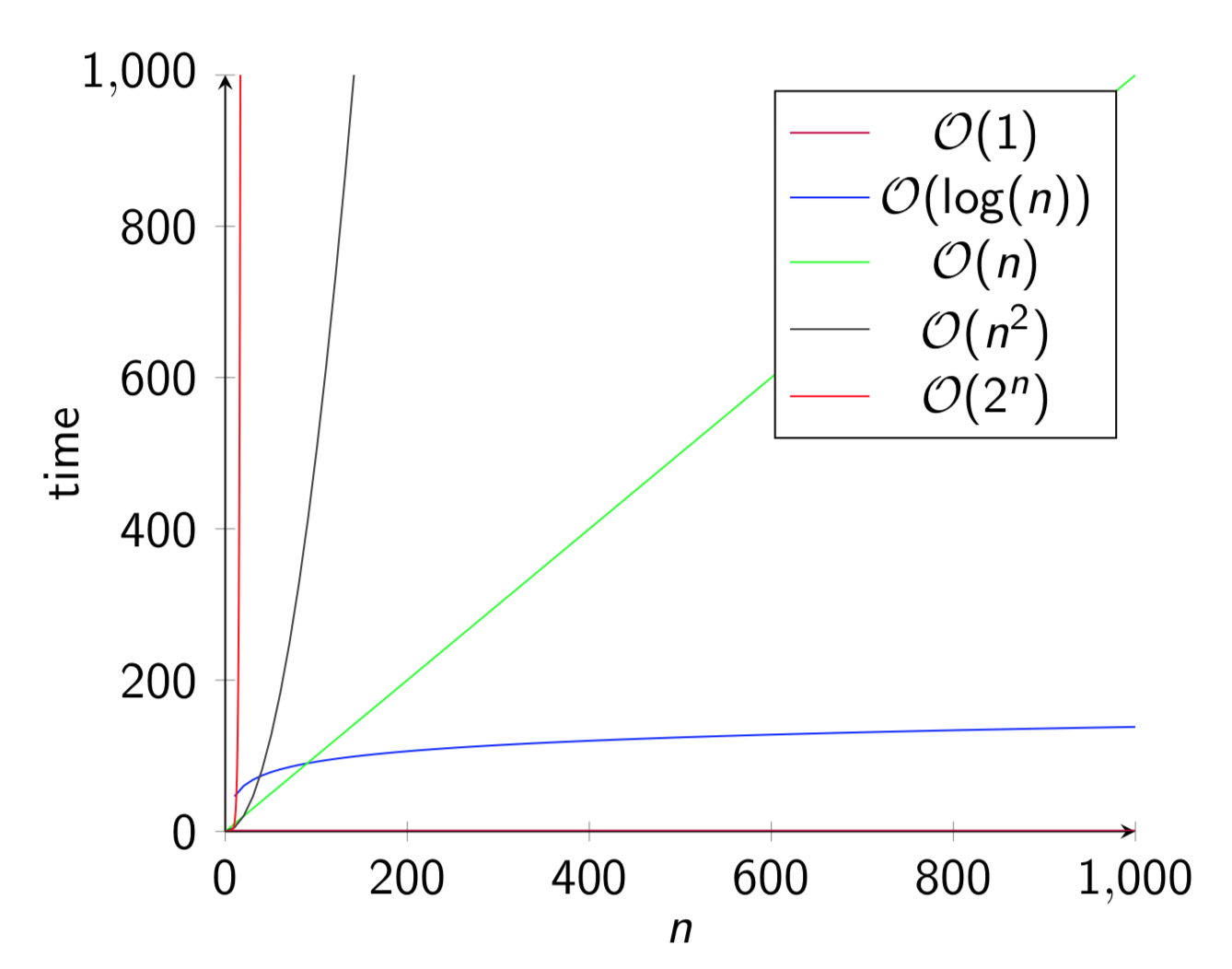 Time Analysis: Fibonacci
Cost: 1
Cost: ????
Time Analysis: Fibonacci
Relax!
All I’ve done is filled in the missing nodes to make the tree “full”
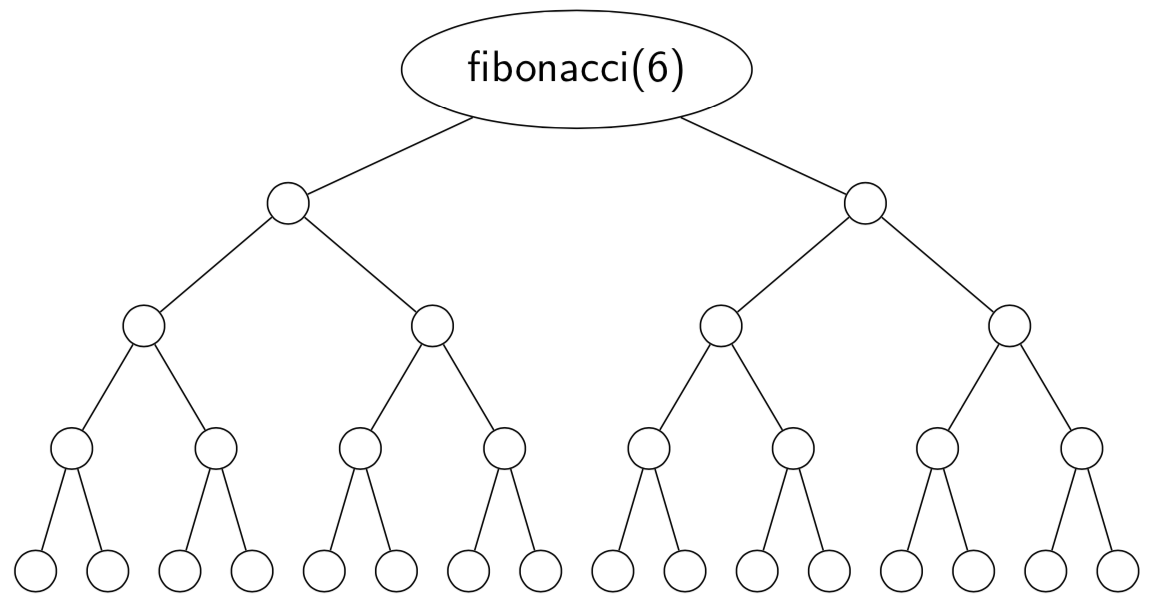 [Speaker Notes: I’ve just filled in the free to make it easier to figure out how many nodes there are.]
Relax!
All I’ve done is filled in the missing nodes to make the tree “full”
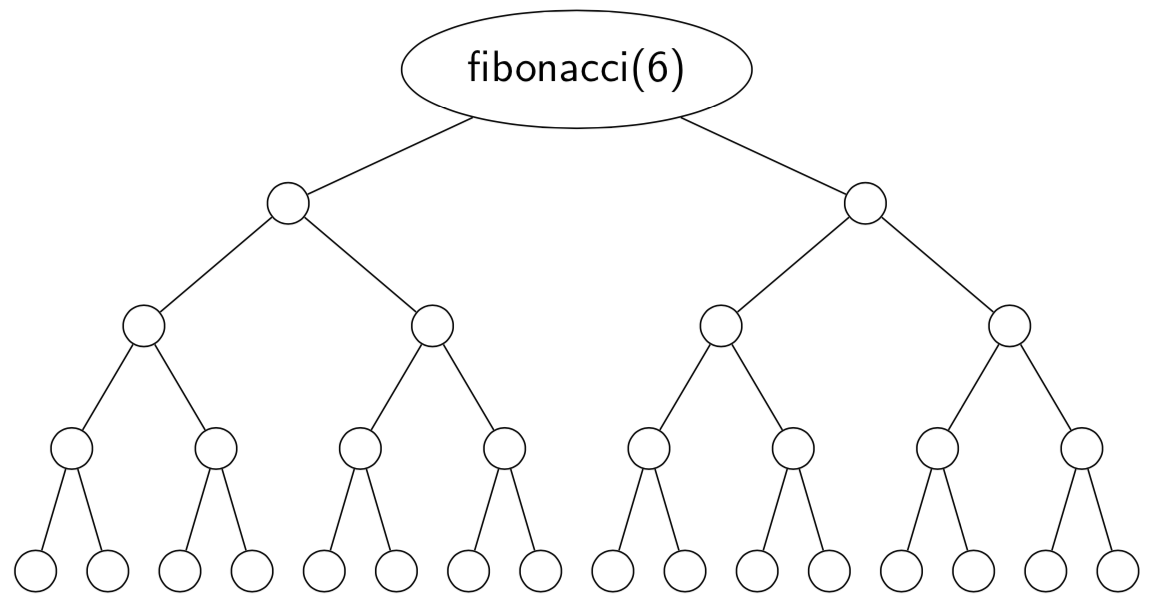 Relax!
All I’ve done is filled in the missing nodes to make the tree “full”
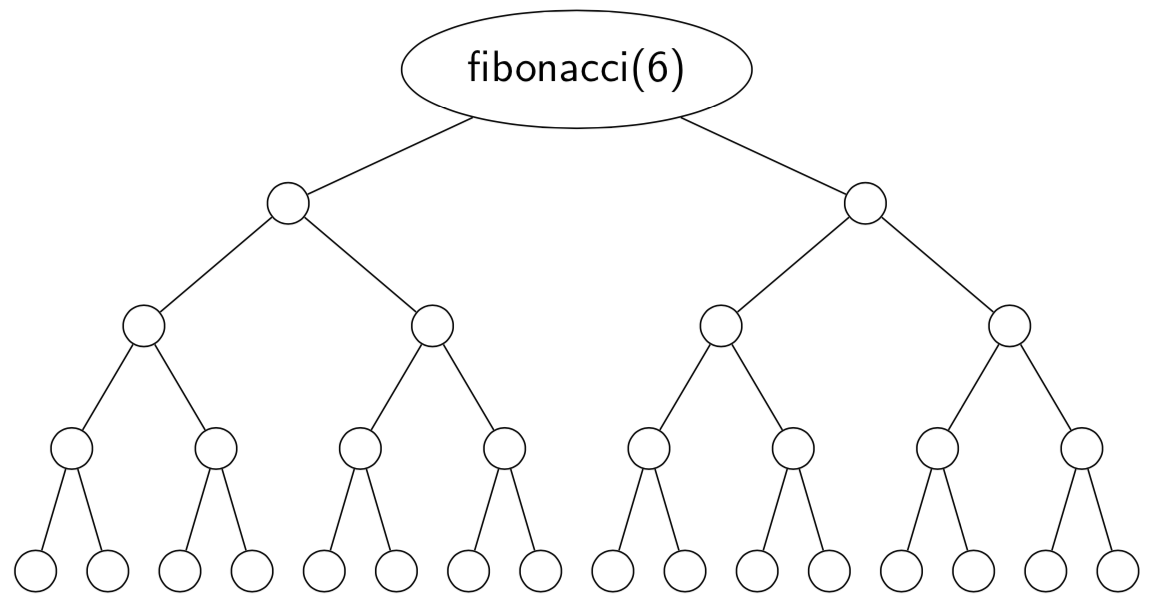 Big oof…
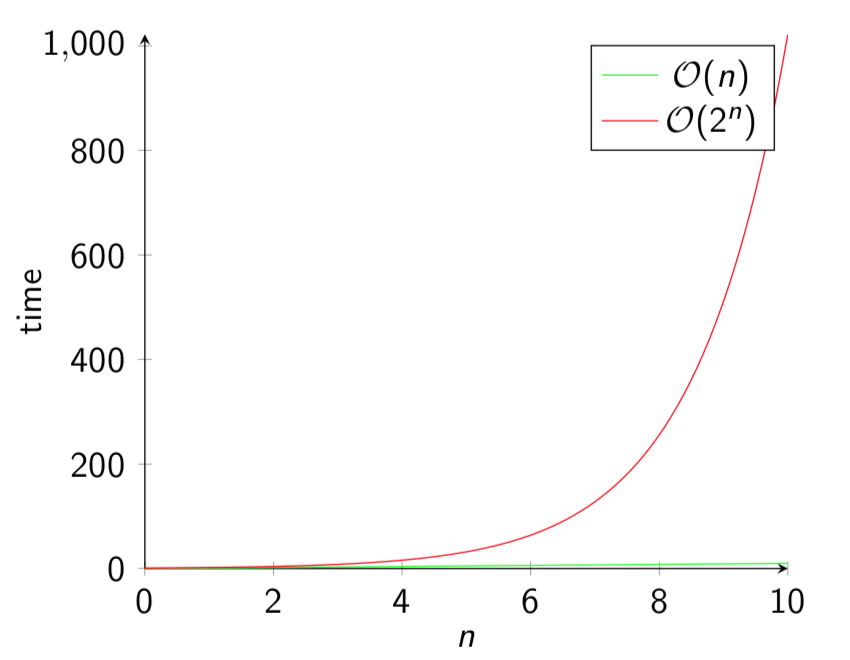 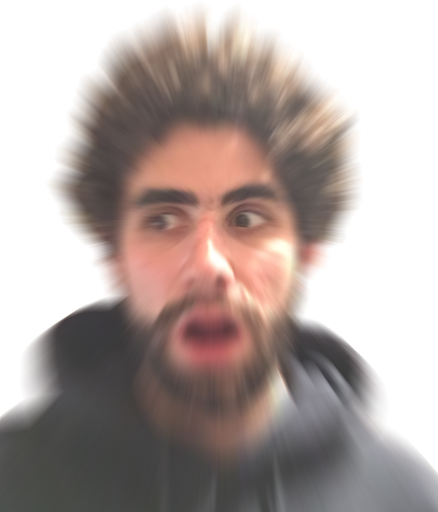 (Yes!)
Outline
What is algorithm analysis?
How can we compare how long algorithms take?
How can we “formalize” how long an algorithm takes?
How can we optimize our algorithms?
Improving Fibonacci
Most of them!
[Speaker Notes: Notice that all of the fib(..) calls are on the leftmost branch of the tree. All the rest are just repeated.]
Speedy Fibonacci 🏎
int fibonacci(int n) {  if (isStored(n)) {    return getStored(n);  }  if (n == 1 || n == 2) {    return 1;  }  int fibN = fibonacci(n-1) + fibonacci(n-2);  store(n, fibN);  return fibN;}
Now, we only need to compute each number once!
Memoization
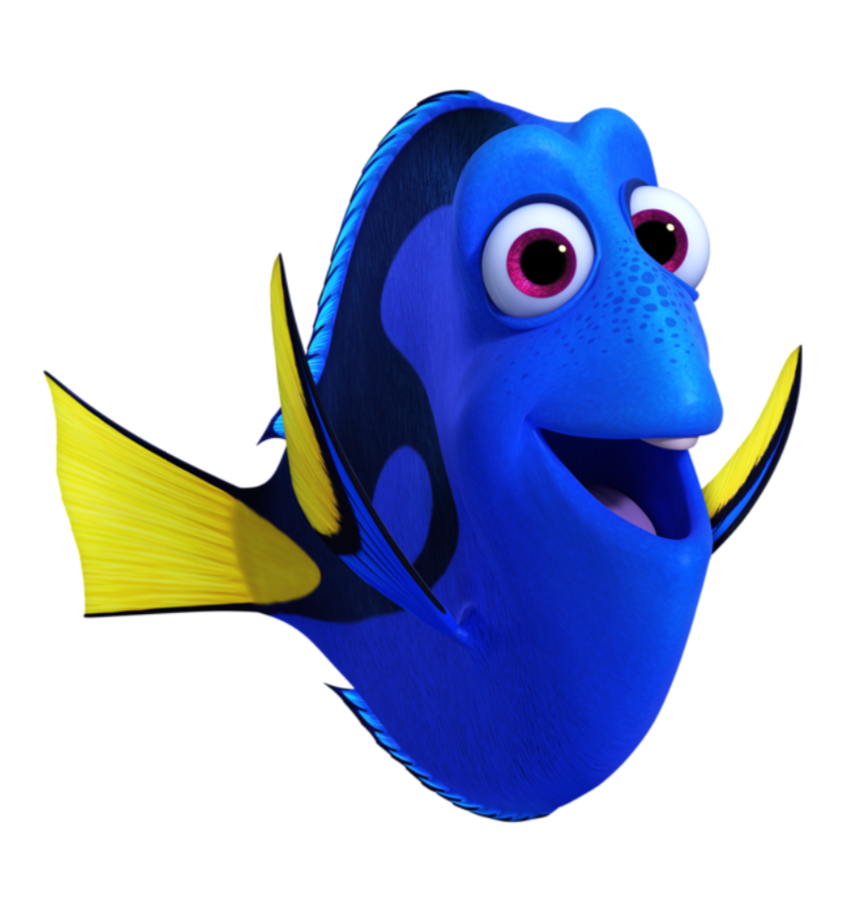 The programming technique of remembering previous calculations so we don’t need to redo them every time.
As we saw with fibonacci, this can save a lot of time!
Who Cares???
Summary